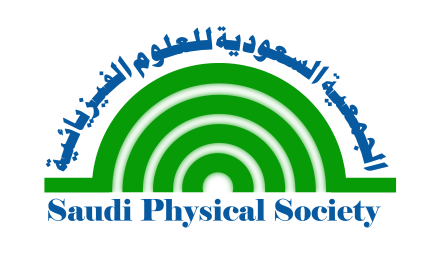 سلسلة محاضرات حولالتطبيقات الرياضية للفيزياء التجريبية
المطيافية الضوء-صوتية
زين بن حسن يماني
رئيس قسم المعلمين بالجمعية العلمية السعودية للعلوم الفيزيائية
مدير مركز التميز البحثي لتقنية النانو بجامعة الملك فهد للبترول والمعادن و
13-20 ربيع الأول، 1434 هـ
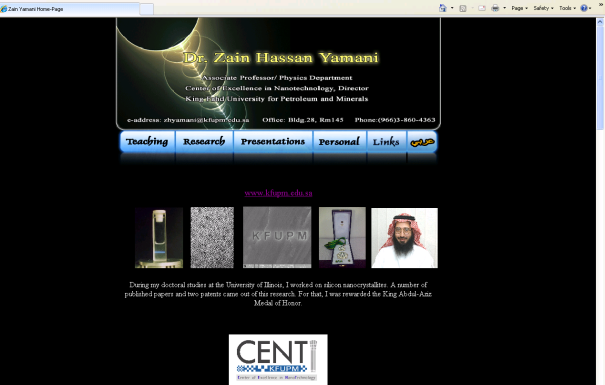 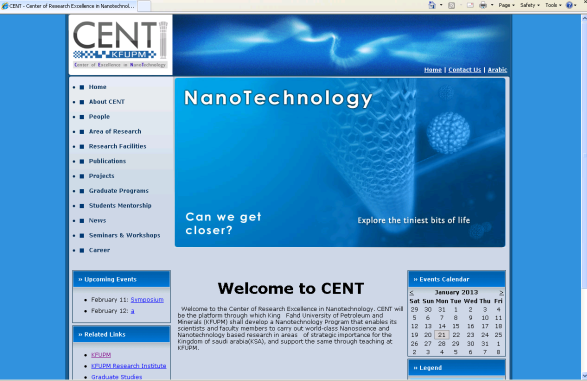 [Speaker Notes: Animated Emoticons at:
http://heathersanimations.com/
http://www.skamu.com/free-icons/animated/
http://www.glitter-graphics.com/
http://www.bellsnwhistles.com/index.html]
المطيافية الضوء-صوتية و المطيافية الناتجة عن البلازما المستحثة بالليزر للكشف عن الملوثات البيئية
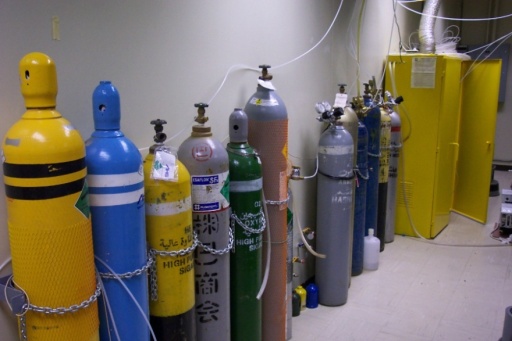 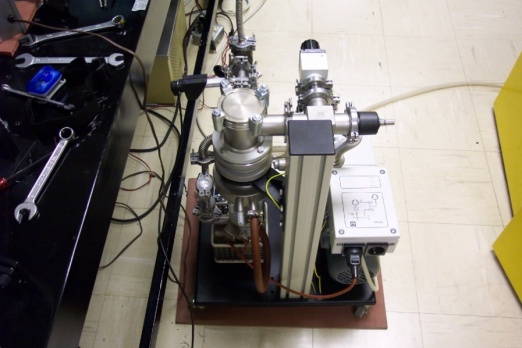 أ. سارة بنت عبدالمجيد أيوب(1)
أ. طالب حسين(2)
أ.د. محمد أشرف جوندال(3)
د. زين بن حسن يماني(3)
(1) قسم الفيزياء/ جامعة الملك عبدالعزيز
(2) مركز علوم و هندسة البيئة/ جامعة نوست (باكستان) 
(3) قسم الفيزياء/ جامعة الملك فهد للبترول و المعادن
عنوان المراسلة:
zhyamani@kfupm.edu.sa
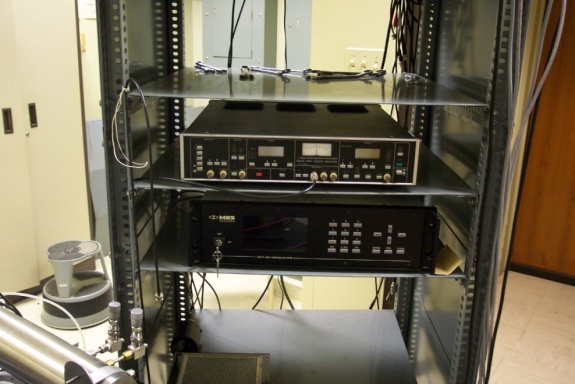 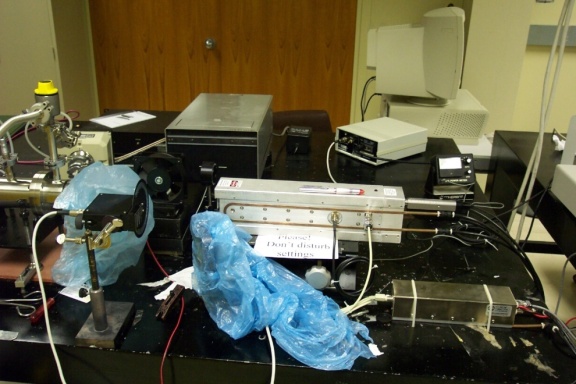 المطيافية الضوء-صوتية
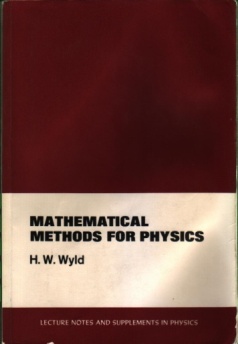 السؤال المطروح هو: ماذا يحصل للهواء الموجود في وعاء اسطواني إذا تمت إثارته بصورة راتبة.
الخلفية الرياضية من كتاب الأساليب الرياضية في الفيزياء
 ما علاقة هذا بالمطيافة الضوء-صوتية.. [ماهي، و كيف نعرف تركيز الملوثات البيئية]
ماذا يحصل للهواء الموجود في وعاء اسطواني إذا تمت إثارته بصورة راتبة
تعليقاتكم.. على الشات
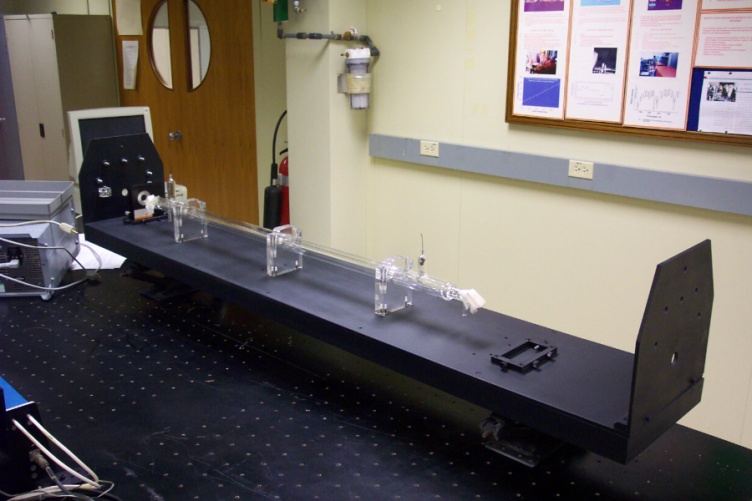 الحبال المهتزة، الموجات الواقفة، الأواني المستطرقة
مقدمة: طيف الامتصاص (التقليدي)
Io
I
مجسّ
مصدر ضوء (عادة لمبة)
العيـّنة
المبدأ: نقيس نفاذ الشعاع الضوئي (عند أطوال موجية) مختلفة، فيتحدد طيف النفاذية و الإمتصاص.
vent
Photoacoustic spectroscopy system using chopper for modulation
LASER RADIATION
EXCITATION
(VIBRATIONAL)
CHEM. REACTION
EMISSION
(ELECTRONIC)
HEAT
PHASE TRANSITION
EXPANSION
RADIATION
SOUND WAVES
صور لمنظومة المطيافية الضوء-صوتية
من الأعلى
من الخلف
إلى السبورة!! 
إذا.. مخبريا.. ماذا نصنع لتحسس الأوزون أو الإيثيليـن؟
المطيافية الضوء-صوتية
Chopper
Sample
Light Source
Microphone
Principal: Energy absorbed by the sample produces sound waves which are detected by sensitive microphone. The name PA is due to “Light Generated Sound”

Advantages:
		Sample may be gaseous, liquid, solid 	opaque, powdered.
		Highly sensitive.
Results for Ethylene
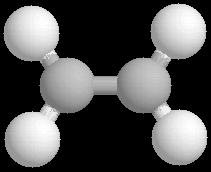 Fundamental frequencies
for Ethylene (C2H4)
n1 3026 cm-1 	CH2 stretchn2 1623 cm-1 	CC stretchn3 1342 cm-1 	CH2 scissorn4 1023 cm-1 	CH2 twistn5 3103 cm-1 	CH2 stretchn6 1236 cm-1 	CH2 rockn7 949 cm-1  	CH2 wagn8 943 cm-1  	CH2 wagn9 3106 cm-1	CH2 stretchn10 826 cm-1 	CH2 rockn11 2989 cm-1 	CH2 stretchn12 1444 cm-1 	CH2 scissor
Molecular weight 28.05 amuFreezing point -169 CBoiling point -104 C
Use the 10 P(14) of CO2
Spectral distribution of CO2 lines
الحمد لله الذي بنعمته تتم الصالحات..
و الآن إلى الخاتمة..